Peace
Chase Pratt
Romeo Church of Christ
3/10/19
Peace is the world as it should be
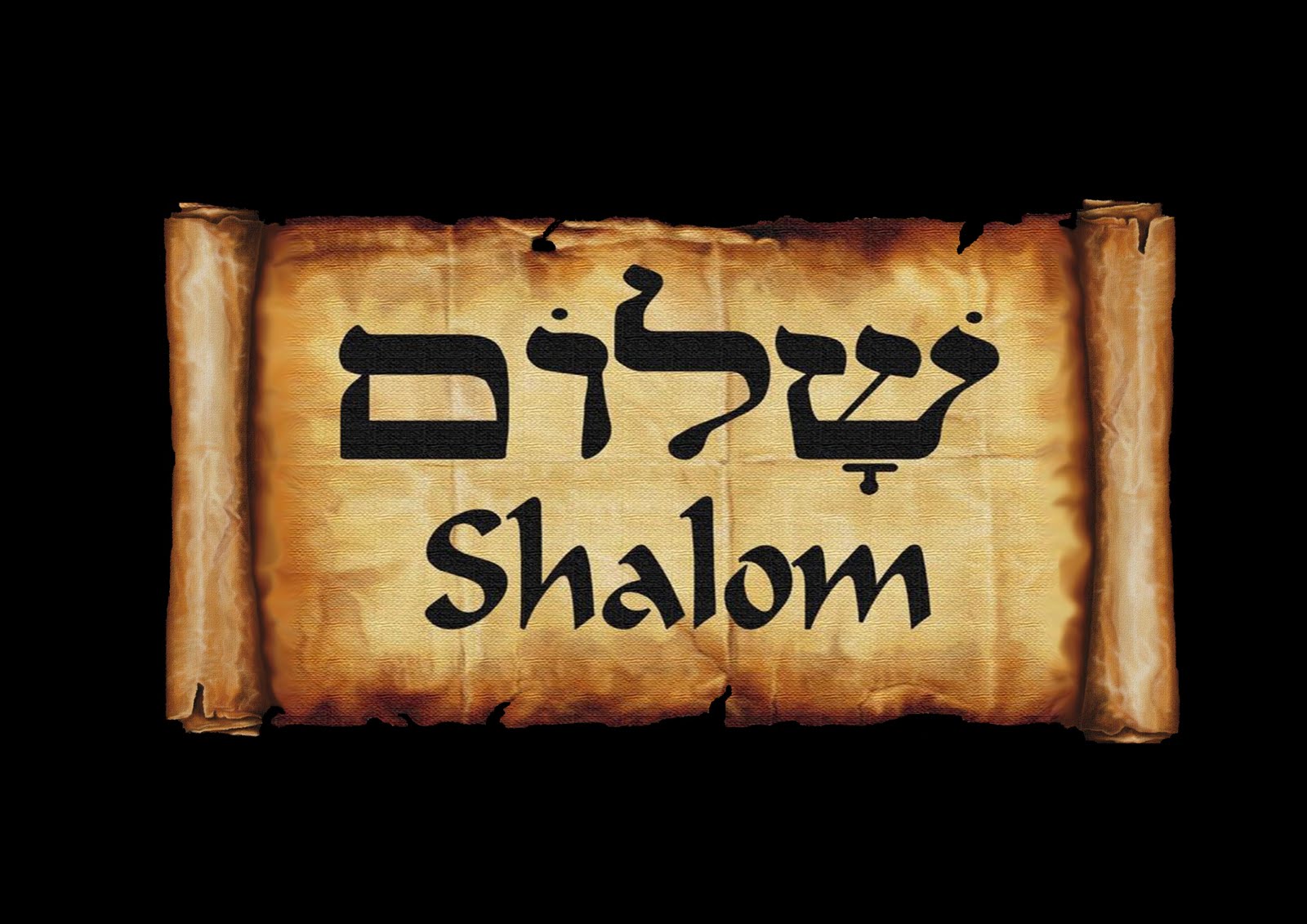 Leviticus 26:3-6
If you follow my decrees and are careful to obey my commands, 4 I will send you rain in its season, and the ground will yield its crops and the trees their fruit. 5 Your threshing will continue until grape harvest and the grape harvest will continue until planting, and you will eat all the food you want and live in safety in your land.
6 “‘I will grant peace in the land, and you will lie down and no one will make you afraid. I will remove wild beasts from the land, and the sword will not pass through your country.
2 Samuel 18:28-29
Then Ahimaaz called out to the king, “All is well!” He bowed down before the king with his face to the ground and said, “Praise be to the Lord your God! He has delivered up those who lifted their hands against my lord the king.”
29 The king asked, “Is the young man Absalom safe?”
Esther 10:3
Mordecai the Jew was second in rank to King Xerxes, preeminent among the Jews, and held in high esteem by his many fellow Jews, because he worked for the good of his people and spoke up for the welfare of all the Jews.
Numbers 6:22-27
The Lord said to Moses, 23 “Tell Aaron and his sons, ‘This is how you are to bless the Israelites. Say to them:
24 “‘“The Lord bless you    and keep you;25 the Lord make his face shine on you    and be gracious to you;26 the Lord turn his face toward you    and give you peace.”’
27 “So they will put my name on the Israelites, and I will bless them.”
Peace is the world as it should be

Peace cannot exist without justice
Isaiah 48:17-19
This is what the Lord says—    your Redeemer, the Holy One of Israel:“I am the Lord your God,    who teaches you what is best for you,    who directs you in the way you should go.18 If only you had paid attention to my commands,    your peace would have been like a river,    your well-being like the waves of the sea.19 Your descendants would have been like the sand,    your children like its numberless grains;their name would never be blotted out    nor destroyed from before me.”
Jeremiah 8:8-9
They dress the wound of my people    as though it were not serious.“Peace, peace,” they say,    when there is no peace.12 Are they ashamed of their detestable conduct?    No, they have no shame at all;    they do not even know how to blush.So they will fall among the fallen;    they will be brought down when they are punished, says the Lord.
Peace is the world as it should be

Peace cannot exist without justice

The Prince of Peace
Isaiah 9:6
For to us a child is born,to us a son is given, and the government will be on his shoulders.And he will be called Wonderful Counselor, Mighty God,Everlasting Father, Prince of Peace.
Isaiah 9:7
Of the greatness of his government and peace there will be no end.He will reign on David’s throne    and over his kingdom,establishing and upholding it    with justice and righteousness    from that time on and forever.The zeal of the Lord Almighty    will accomplish this.
Luke 1:76-79
And you, my child, will be called a prophet of the Most High;    for you will go on before the Lord to prepare the way for him,77 to give his people the knowledge of salvation    through the forgiveness of their sins,78 because of the tender mercy of our God,    by which the rising sun will come to us from heaven79 to shine on those living in darkness    and in the shadow of death,to guide our feet into the path of peace.”
Luke 2:13-14
Suddenly a great company of the heavenly host appeared with the angel, praising God and saying,
14 “Glory to God in the highest heaven,    and on earth peace to those on whom his favor rests.”
John 14:27
Peace I leave with you; my peace I give you. I do not give to you as the world gives. Do not let your hearts be troubled and do not be afraid.
Peace is the world as it should be

Peace cannot exist without justice

The Prince of Peace

Grace and Peace
Ephesians 1:1-2
Paul, an apostle of Christ Jesus by the will of God,
To God’s holy people in Ephesus, the faithful in Christ Jesus:
2 Grace and peace to you from God our Father and the Lord Jesus Christ.
Ephesians 6:23-24
Peace to the brothers and sisters, and love with faith from God the Father and the Lord Jesus Christ. 24 Grace to all who love our Lord Jesus Christ with an undying love.
..